Delivering industrial solutions for the fusion research community
Stuart East
Technologies, products and services
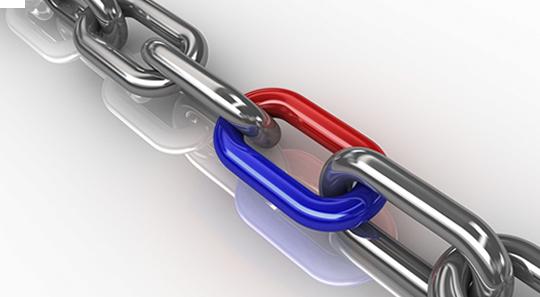 Consultancy to the scientific and research community in the definition of achievable requirements for industry
High integrity and multi-discipline engineering & consultancy for construction, assembly, commissioning, maintenance and decommissioning
Specification, design, manufacture & installation of key nuclear components 
(eg. nuclear fire dampers, passive fire & biological protection systems, tanks and vessels)
Industrial partnering to support institutions with the delivery of R&D programmes
Industrial and cost efficient solutions for the nuclear waste management and radiological & environmental monitoring solutions
Vertically integrated delivery for high value (EUR 100M+), high risk and complex projects (secondary technologies)
Operations support combining radiological protection & nuclear waste management services
2
Our Fusion experiences
ITER ORGANIZATION
Value Engineering and Compliance Assessment of the Atmosphere Detritiation Systems
Value Engineering and Compliance Assessment of the Tokamak Nuclear HVAC & LAC’s
Nominated Nuclear HVAC Expert for PDR
Interlock central system study
– Conceptual design and cost estimate of the VV Access and Control System for Assembly
– Detailed Design and Integration of Tritium Plant Building Layout and Sub-systems
DOMESTIC AGENCIES
– Neutronic study framework
– Nuclear Safety studies
– Manufacture, supply & installation of 493 seismic bearing pads for the Tokamak Foundation
INDUSTRIAL PARTNERS
– Cryogenic studies 
– Nuclear Safety 
Nuclear Quality 
– Nuclear Engineer
3
Support and learning from Fusion
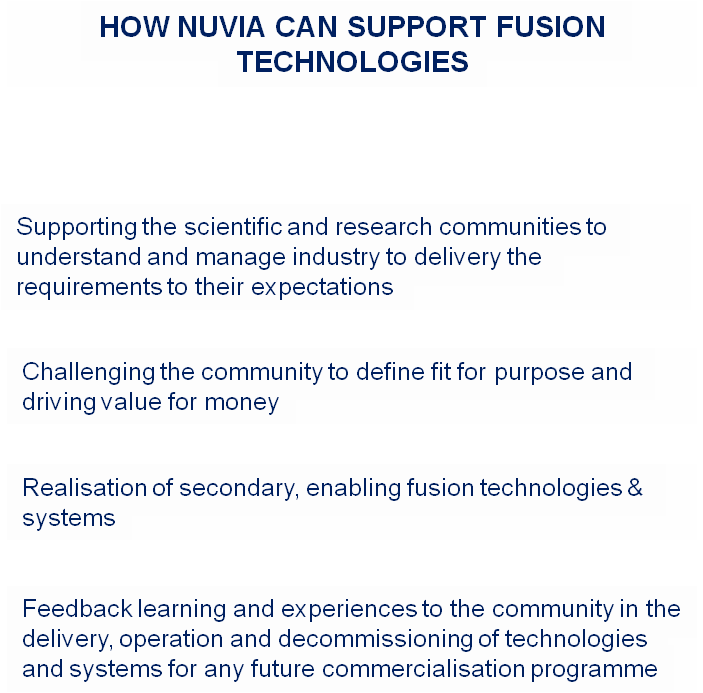 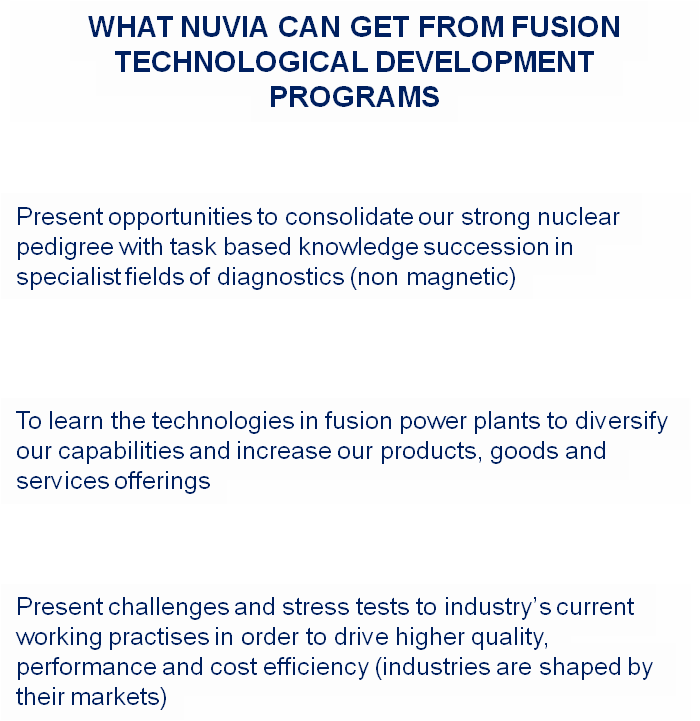 4
Questions
Thank you
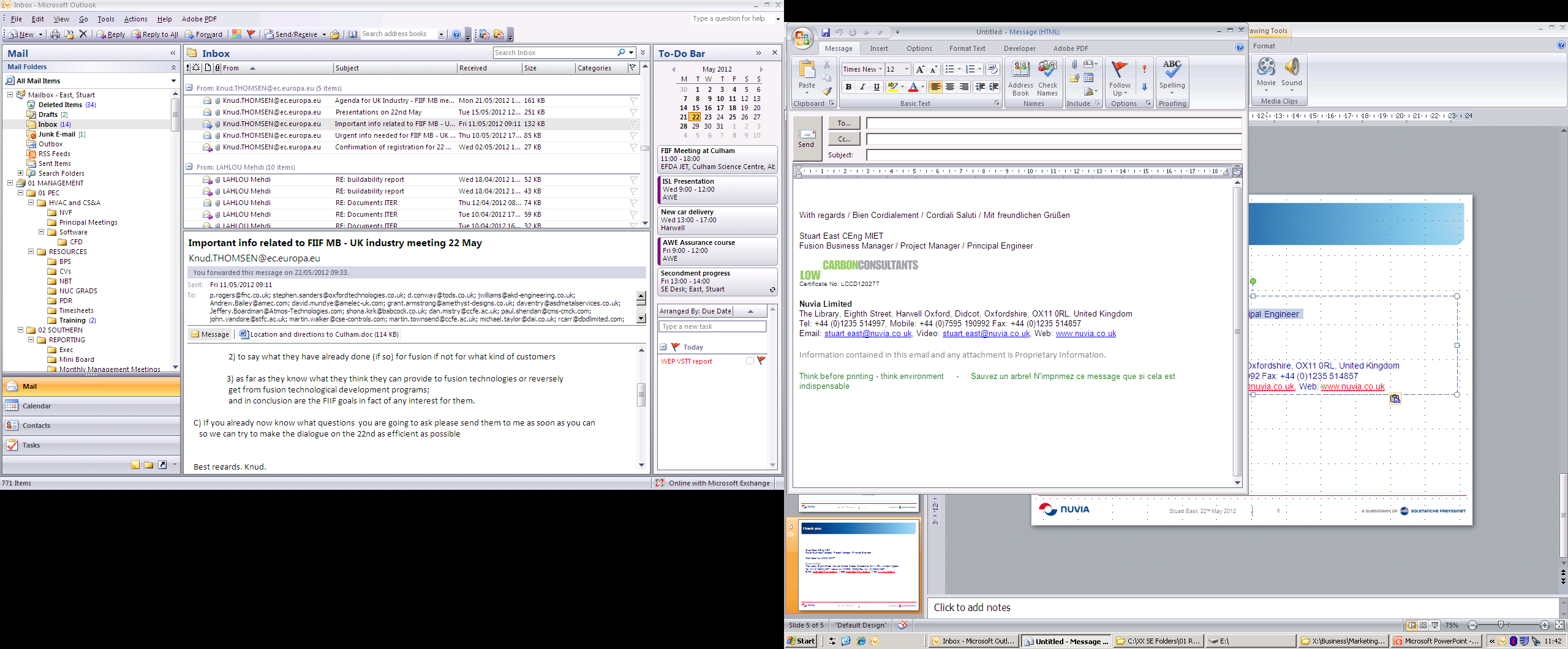 5